CEIS110Programming with Data
Vouthanack Sovann
Introduction
Data is growing exponentially

This project uses cloud-based data to gather results on temperature and humidity

The data is analyzed using programming and data analytics.
Software Inventory
Before developing this programming, all required software was downloaded and installed.

The software included the following:
Excel
Python IDE - Anaconda
Software
Python IDE - Anaconda
Excel
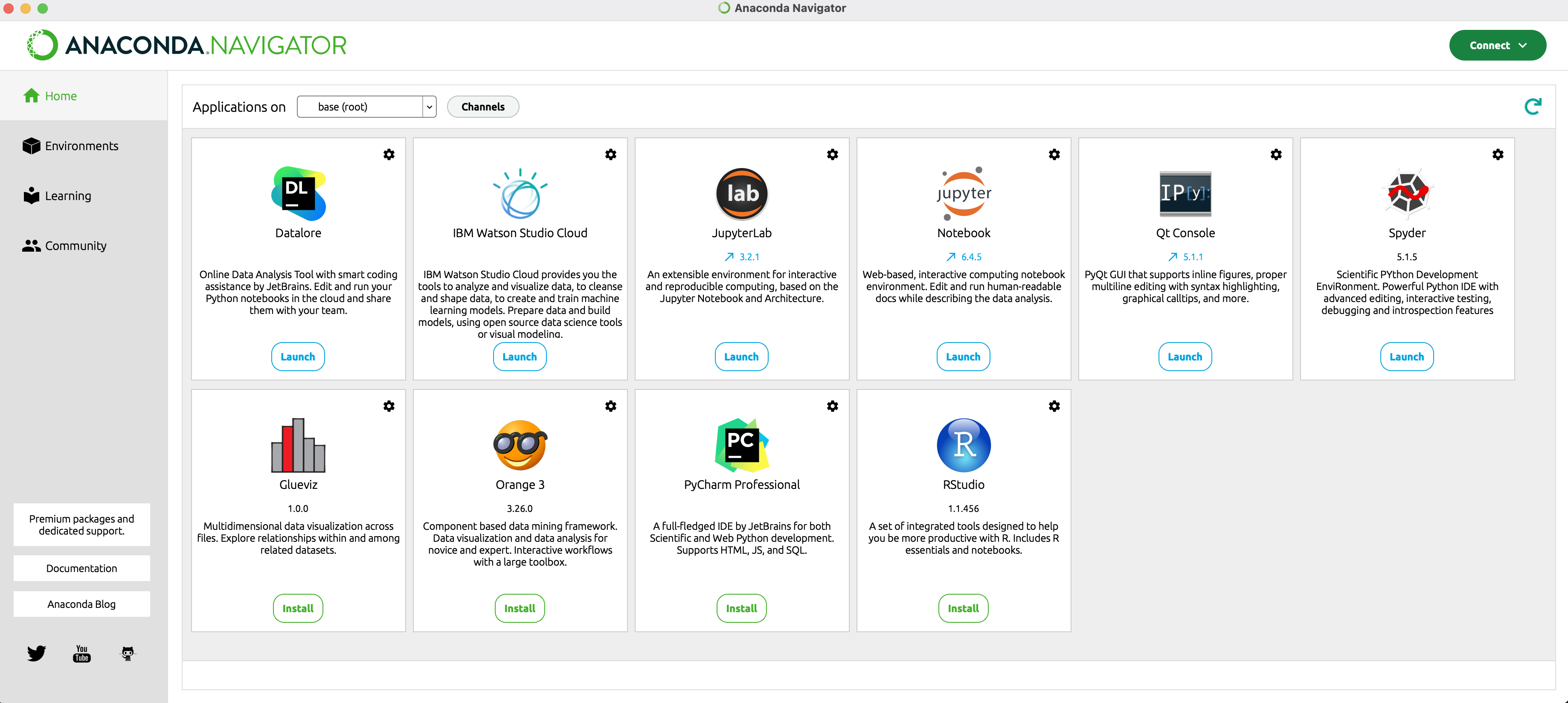 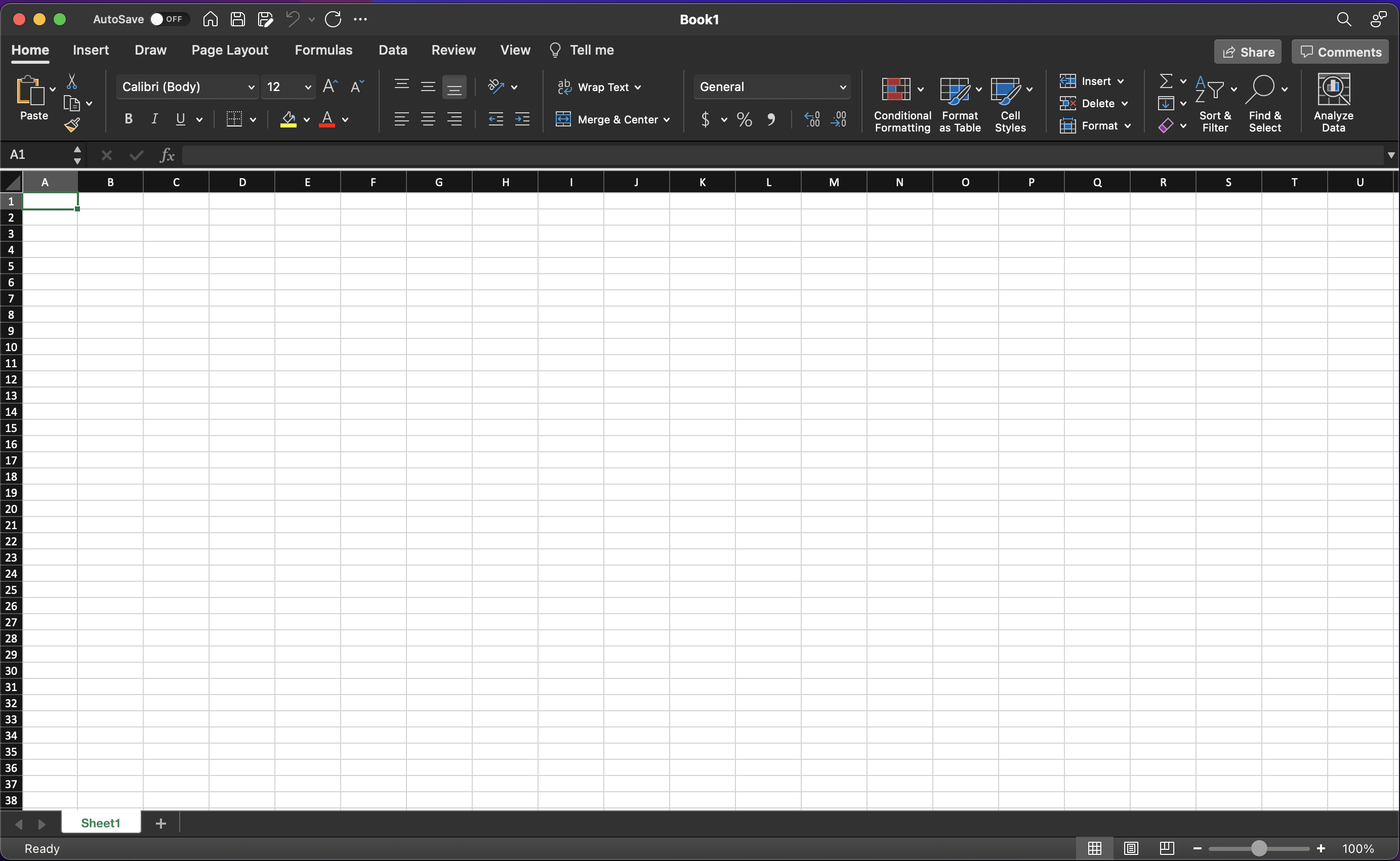 Planning and Design
After performing an inventory of the software needed for the project, a plan was created for the temperature data project.

To plan the design of the project, a flowchart was generated

Planning and design of the project are crucial steps to understanding the development process
What are Flowcharts?
Flowcharts are graphical representations of processes or workflows, and the flowchart developed illustrates the process and the output of this software development project.

Many companies use flowcharts as simple narratives.
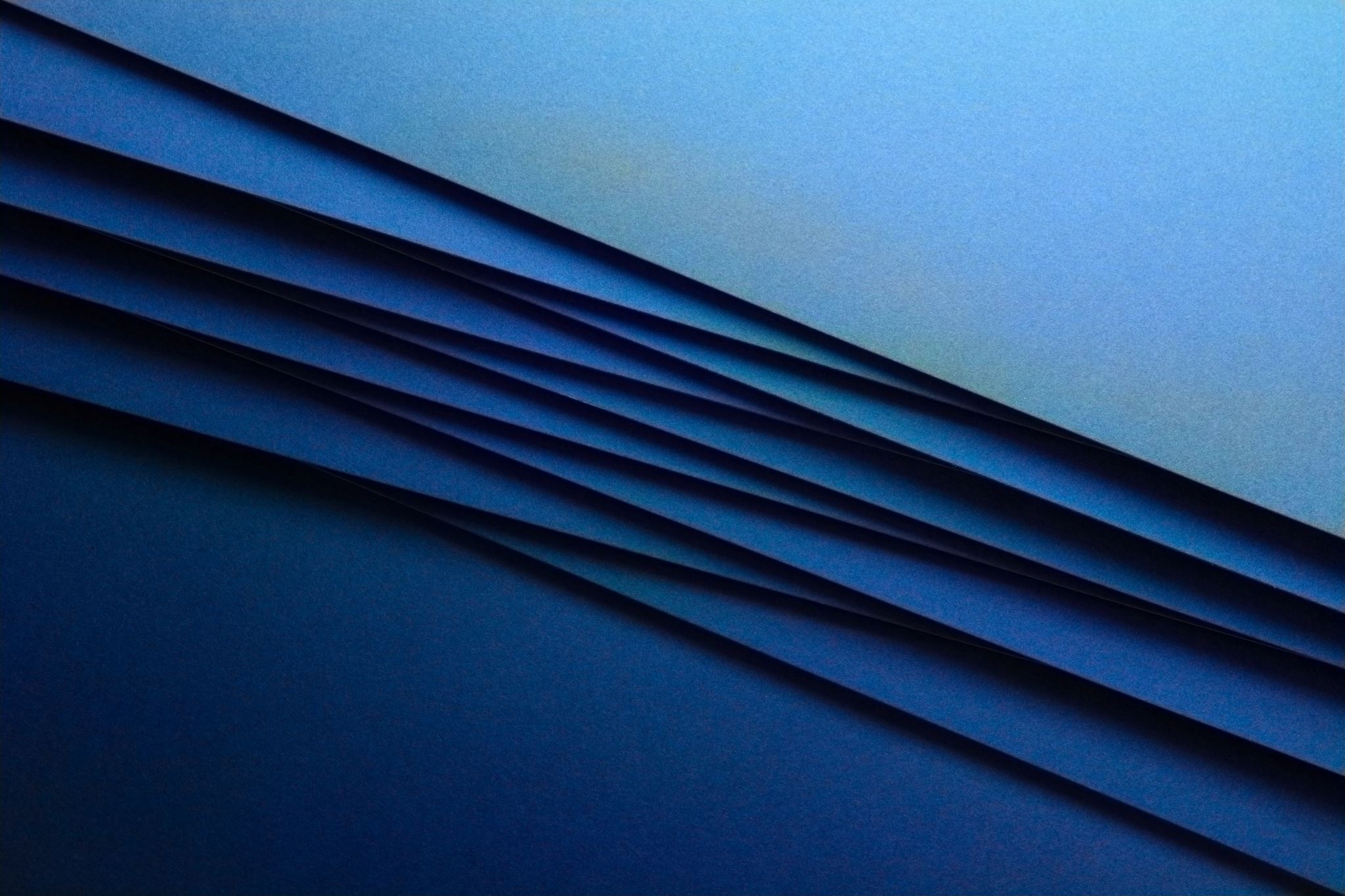 Flowchart
Adding Library
In order for python to connect to the US Government National Oceanic and Atmospheric Administration (NOAA) weather data service using a cloud-based Application Programming Interface (API), a library module must be installed to use this service.

The screenshot shows the NOAA-SDK library installed.
Gathering Temperature and Humidity Data
After planning and design, the code was developed to download a set of weather observations.

This data was stored on a local database in a table for later analysis.
BuildWeatherDb.py Code
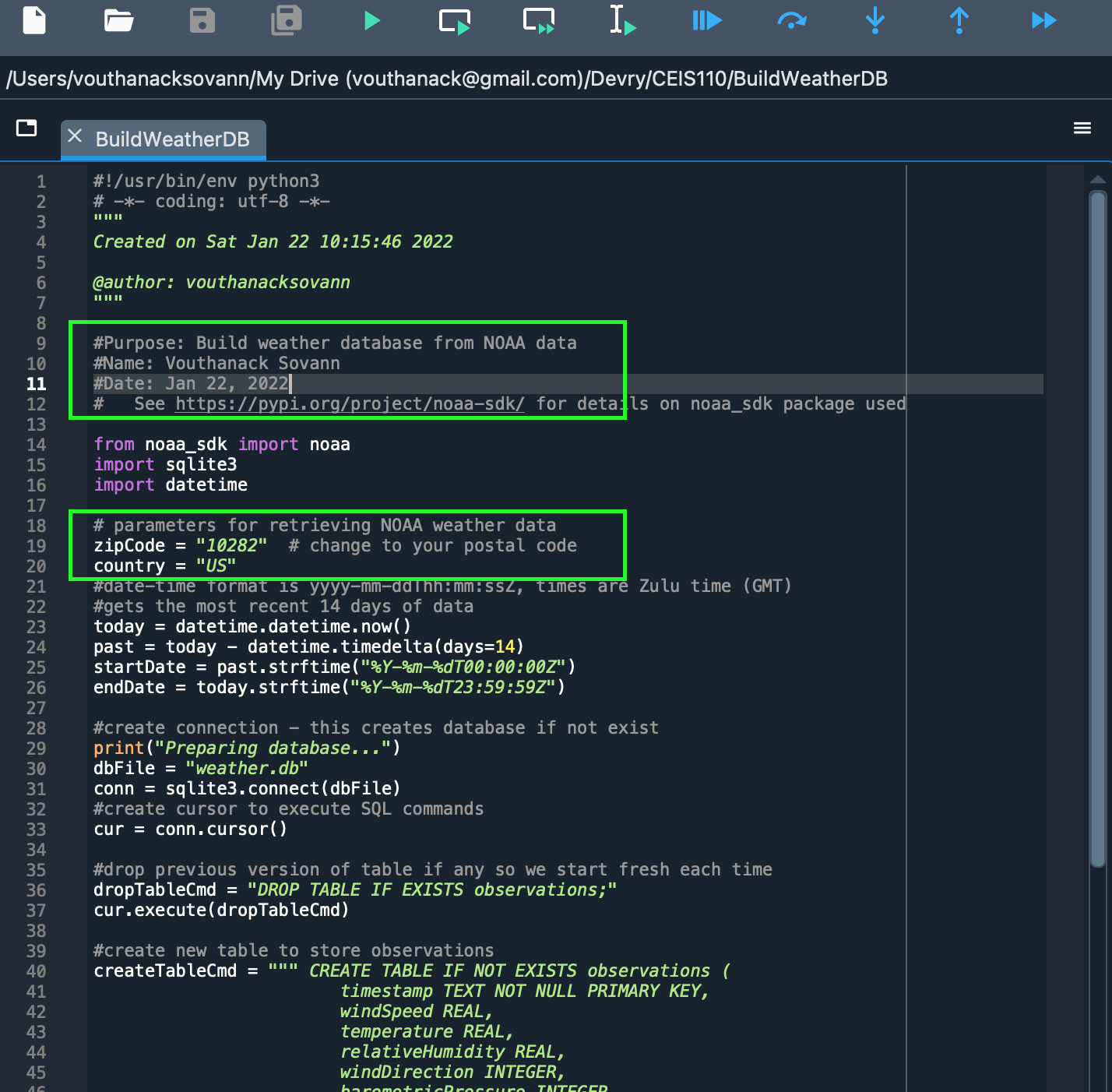 Screenshot of code in Spyder

The code will create a table named Observations with the fields: timestamp, windspeed, temperature, relativeHumidity, windDirection, barometricPressure, visibility, and textDescription.

The database will be named weather.db and stored in the same directory as the python code.
Weather.db File
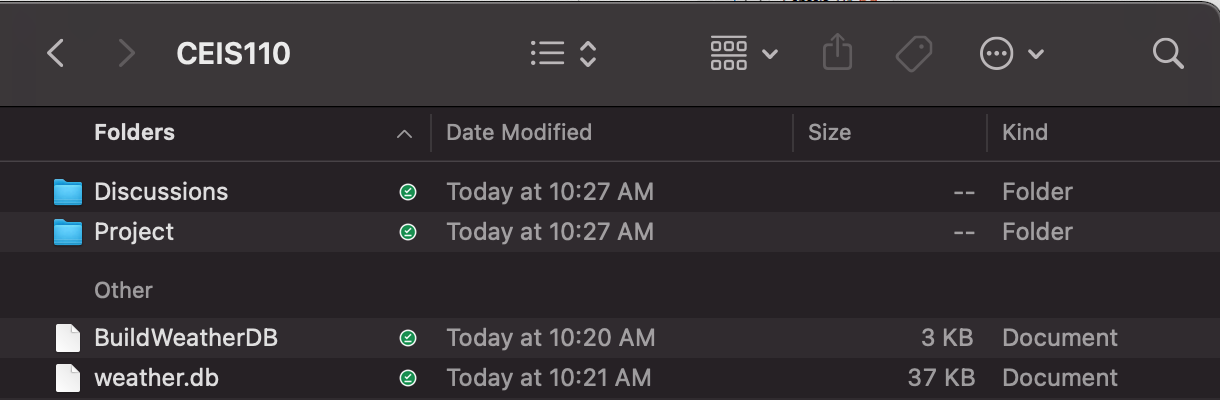 Screenshot of Windows Explorer showing database file Weather.db was created
Querying the Database
Structured Query Language (SQL) is a programming language used for working with relational databases.

Sypder was used to query the database and view the results.
Screenshot of SQL query command and results
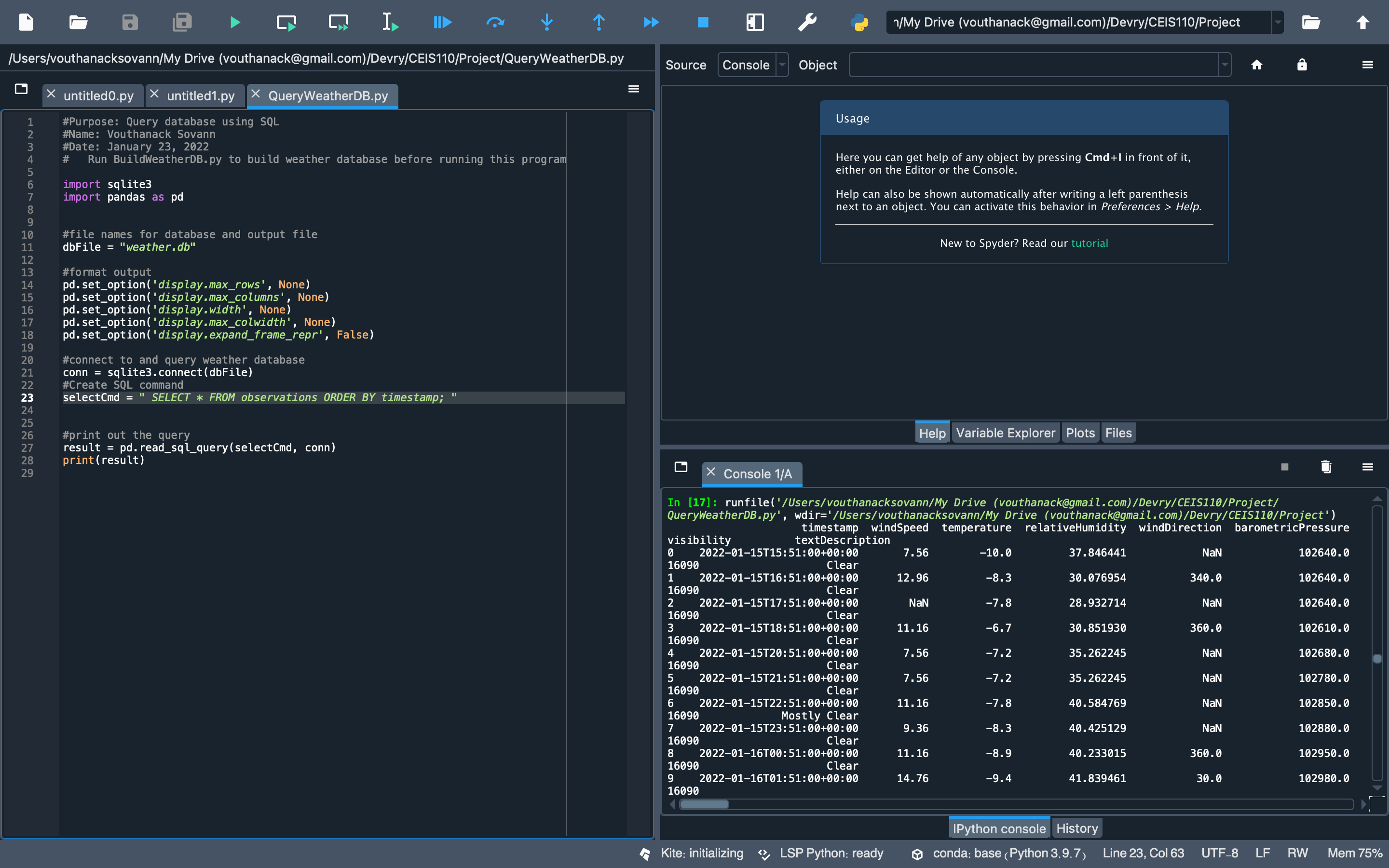 Query to retrieve all columns and all rows (Screenshot)
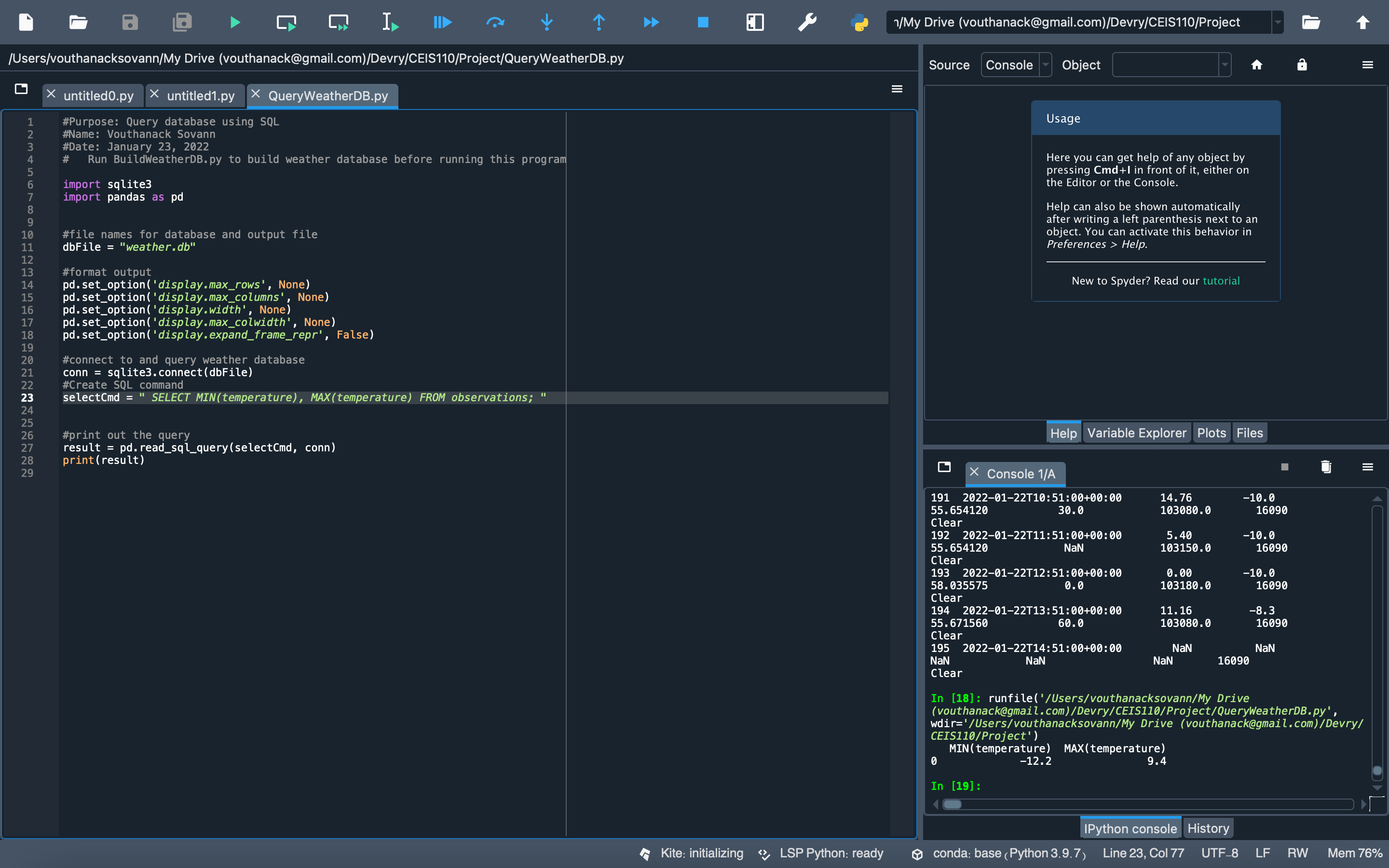 Query to retrieve lowest and highest temperatures(Screenshot)
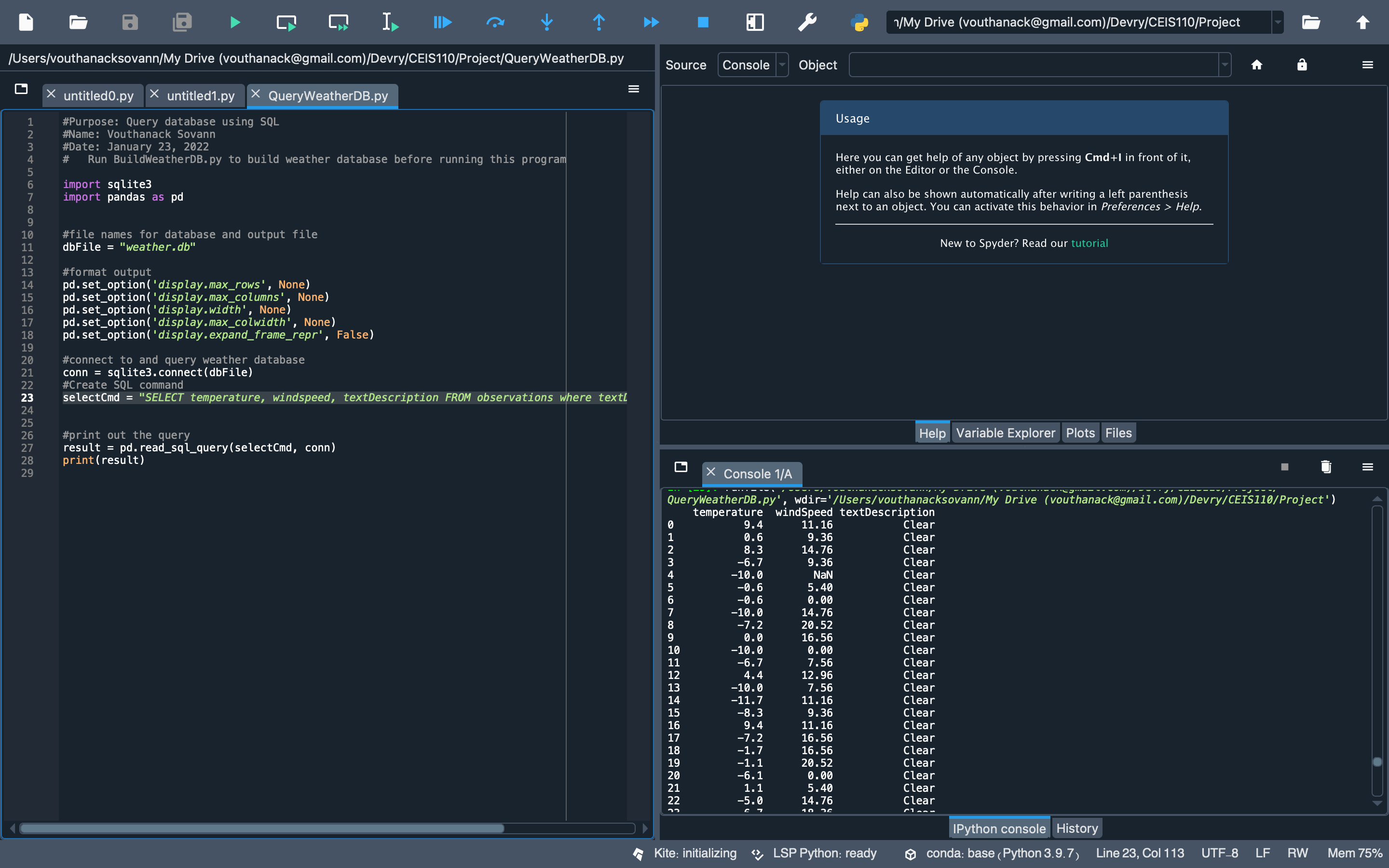 Query to retrieve all clear days(Screenshot)
Data Cleansing
Data output from machines may have errors or extraneous data. When cleansing the data, programs can automatically put it in the format needed to be read by other programs.
A python program is reading the data output by the python program and saving it in a csv file so that it can be read by Excel.
Often, data must be cleansed of spurious or missing values in a dataset. The data must be complete, valid, and standardized.
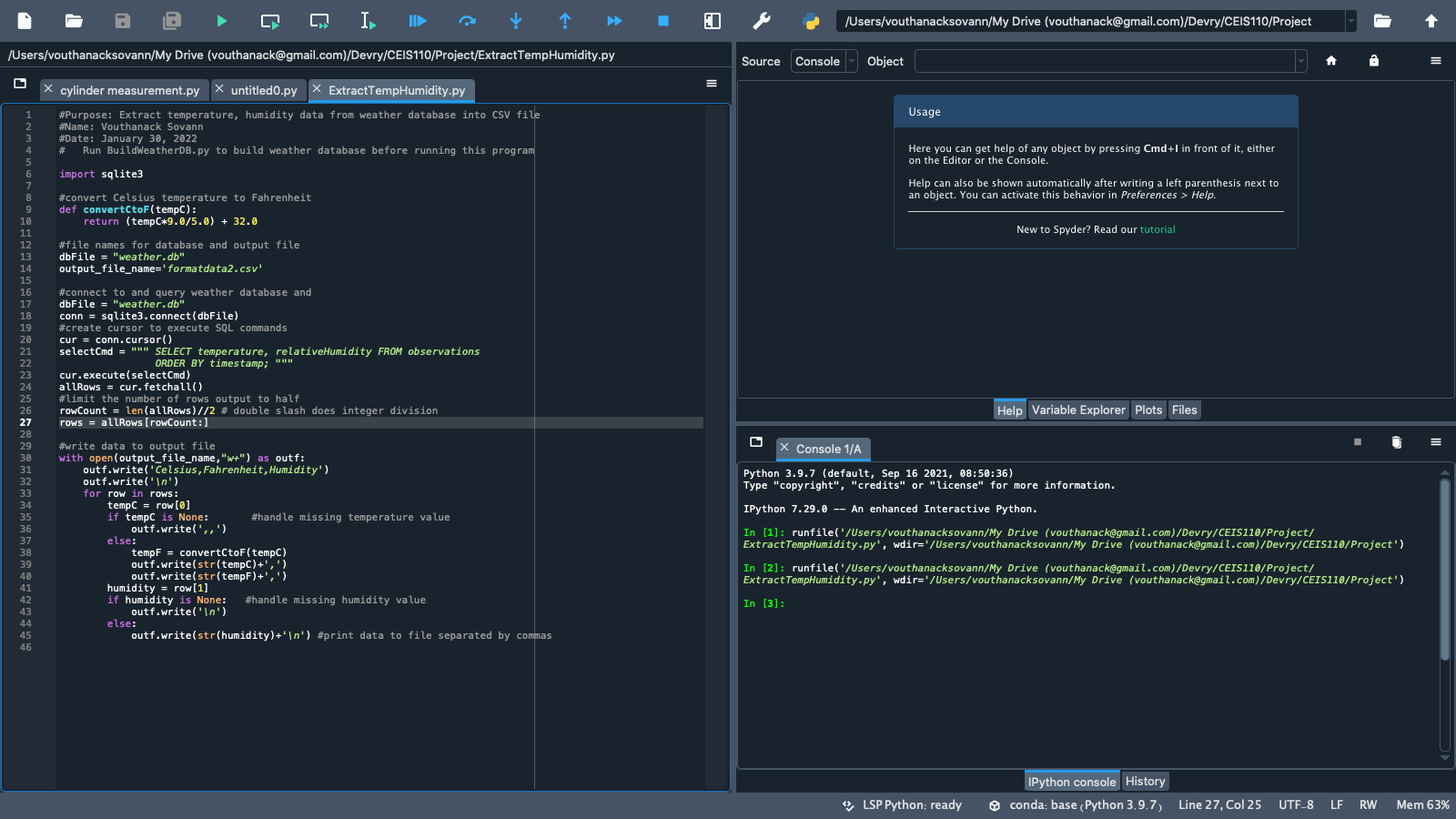 Python code (Screenshot or file)
ExtractTempHumidity.py Python code with your name and date in comments
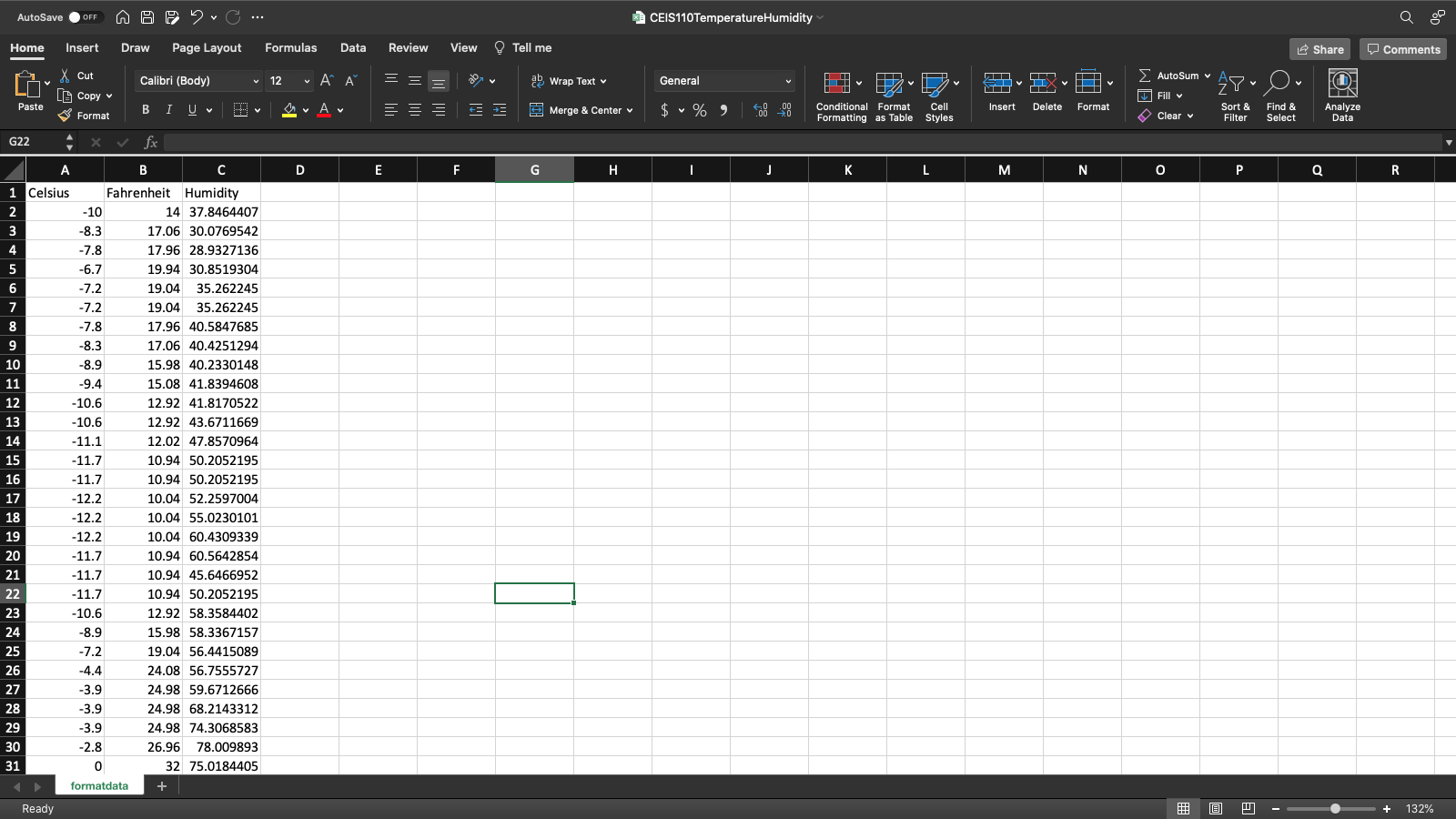 Retrieve and Convert Data to CSV Format (Screenshot)
Formatdata file open in Excel showing 3 columns of data
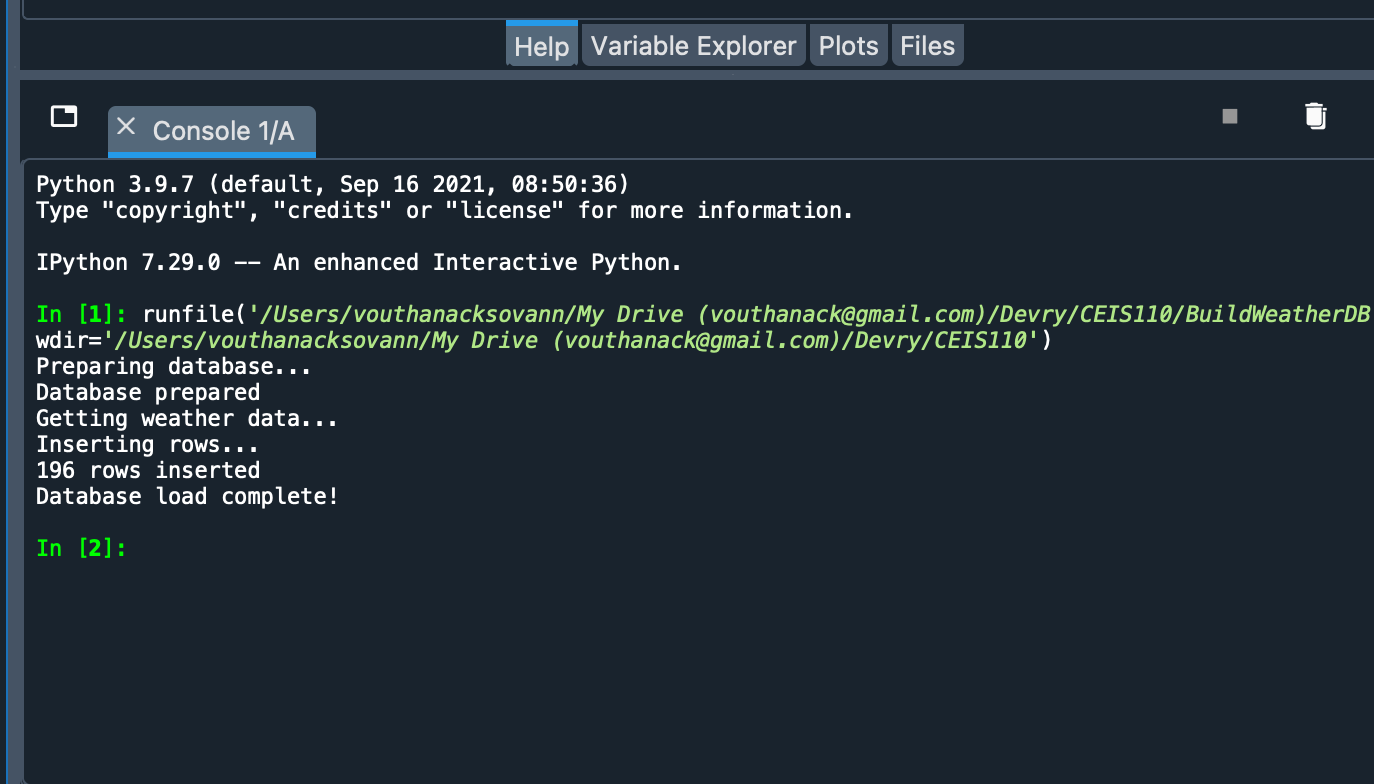 Python Console
Screenshot of program output in Python console showing program executed successfully
CEIS110Module 4
Querying the database with SQL
By: Vouthanack Sovann
Rubric
CEIS110Module 5
Querying and manipulating data with SQL and Python
By: Vouthanack Sovann
Rubric
Temperature and Humidity Chart(Graph)
Excel chart based on temperature and humidity data from database
CEIS110Module 6
Develop Graphical Models and Interpret Results
By: Vouthanack Sovann
Rubric
Plot #1
Plot and code used to generate it
Histogram
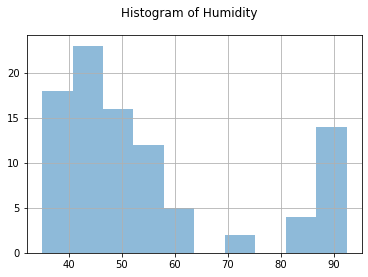 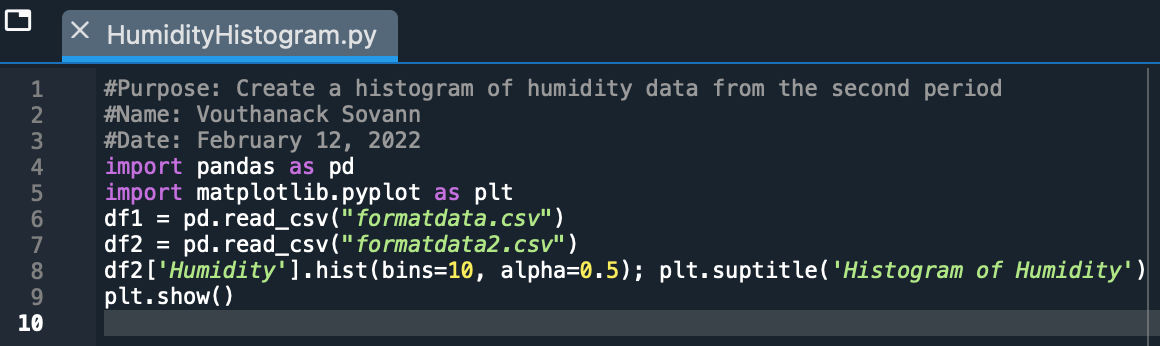 Plot #2(Screenshots)
Plot and code used to generate it
Box
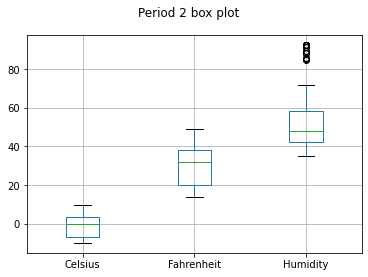 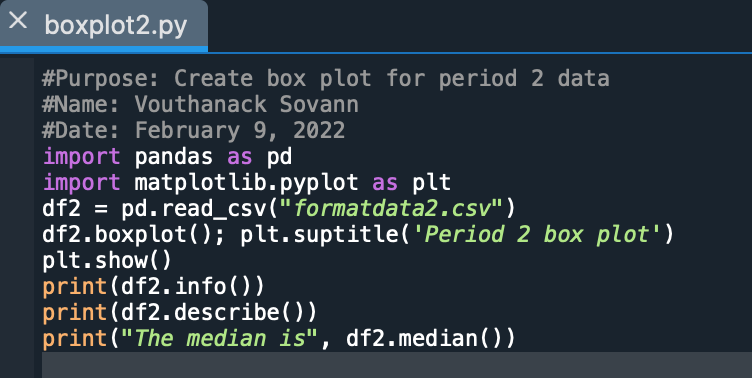 Analysis
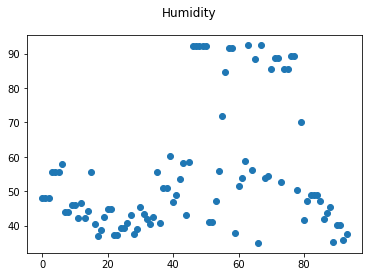 Question / Answer:

Which temperature range will likely cause higher higher humidity? 

Higher Temperatures will cause higher humidity. The scatterplot chart indicates higher humidity at higher temperatures
Prediction
Develop a prediction based on the data. What variations in temperature and humidity do you expect over the next few hours or days? How would humidity change if temperature goes up or down?

Based on the data, the humidity rises to peak levels after temperature exceeds 35F. Based on several charts documenting the trend of humidity between a range of 10F – 42F. Humidity is expected to reach peak levels for temperatures exceeding 35F. If we want to reduce the likelihood of maximum humidity, temperature should be less than 20F.